Center for Priority Based Budgeting ConferenceJuly 10, 2013
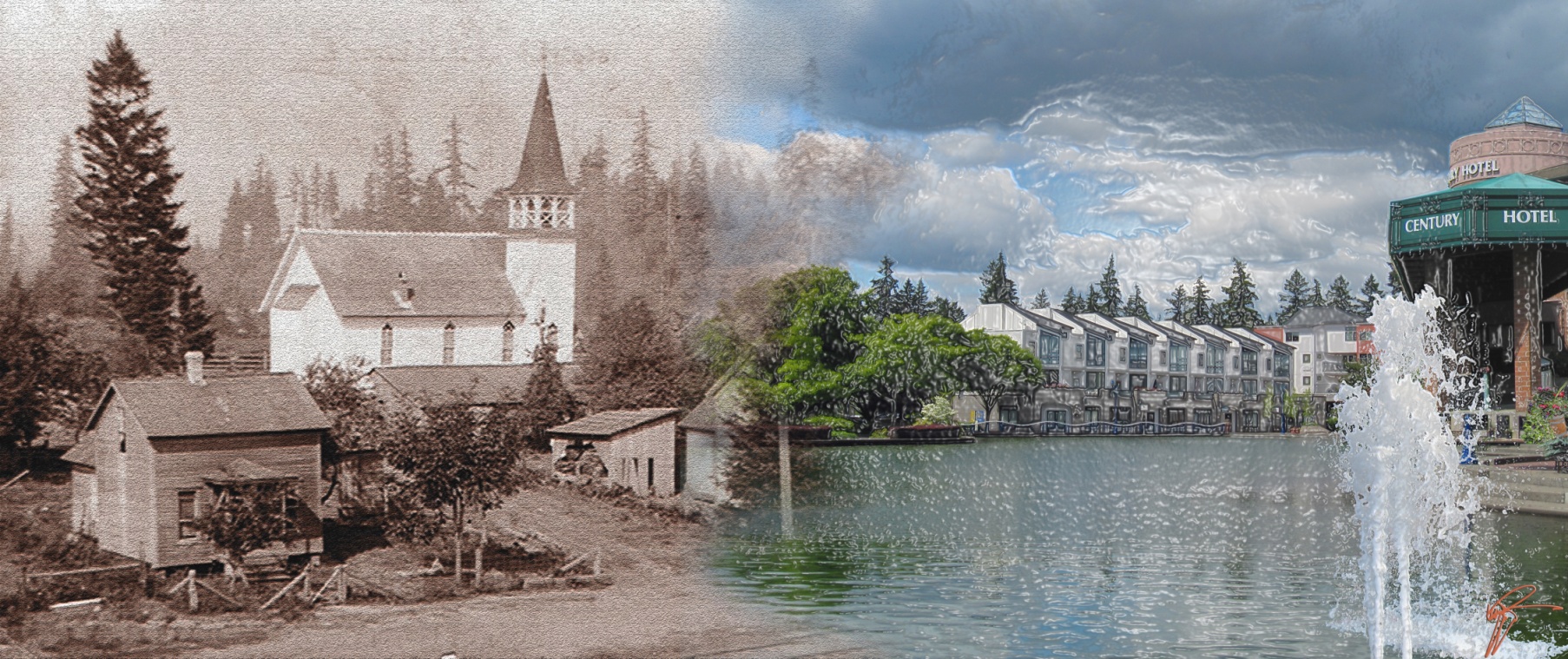 Tualatin’s Path to Fiscal Health
General Fund Revenues – April 2010
General Fund Expenditures – April 2010
Fiscal Health Update – 1st Qtr FY12
Fiscal Health Update – 3rd Qtr FY12
2.5% of Expenditures
Fiscal Health Model(Status Quo)
Fiscal Health Model(With Revenue Growth)
Fiscal Health Model(Revenue Growth & Expenditure Savings)
Don HudsonFinance DirectorCity of Tualatindhudson@ci.tualatin.or.us(503) 691-3050
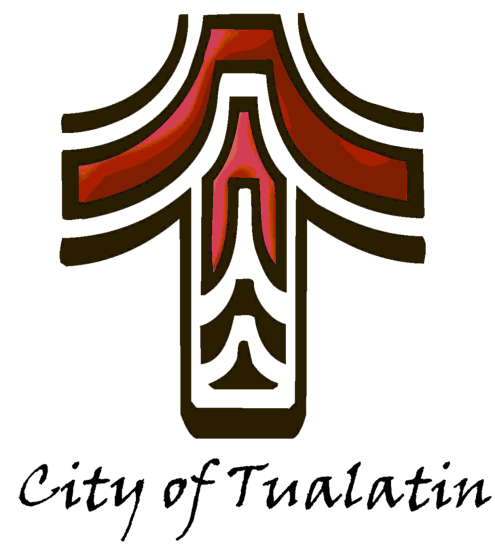